Hot dogs, HOT Dogs, and more hot dogs…
Me 340: Heat Transfer
Spencer Madsen
Dan Shelley
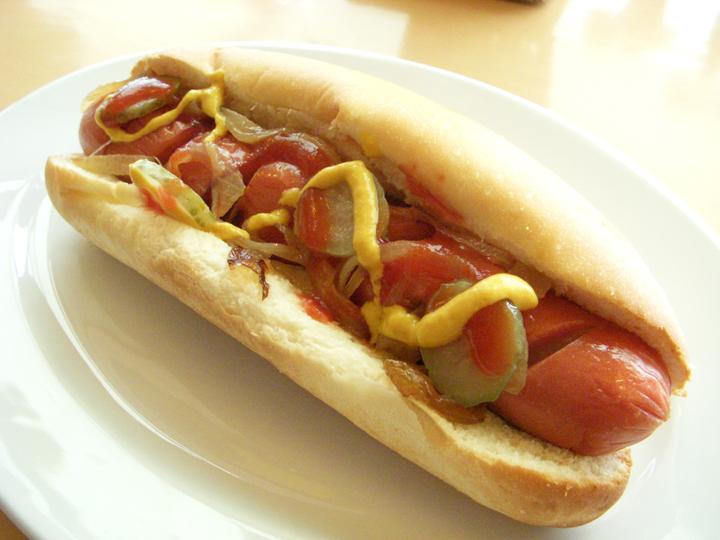 Time To Cook a Hot Dog
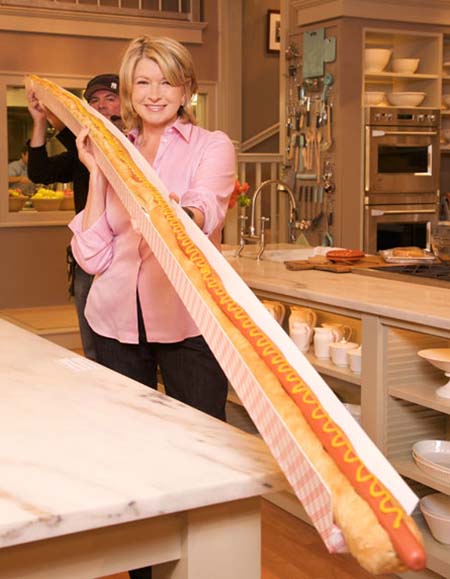 Me 340: Heat Transfer
Spencer Madsen
Dan Shelley
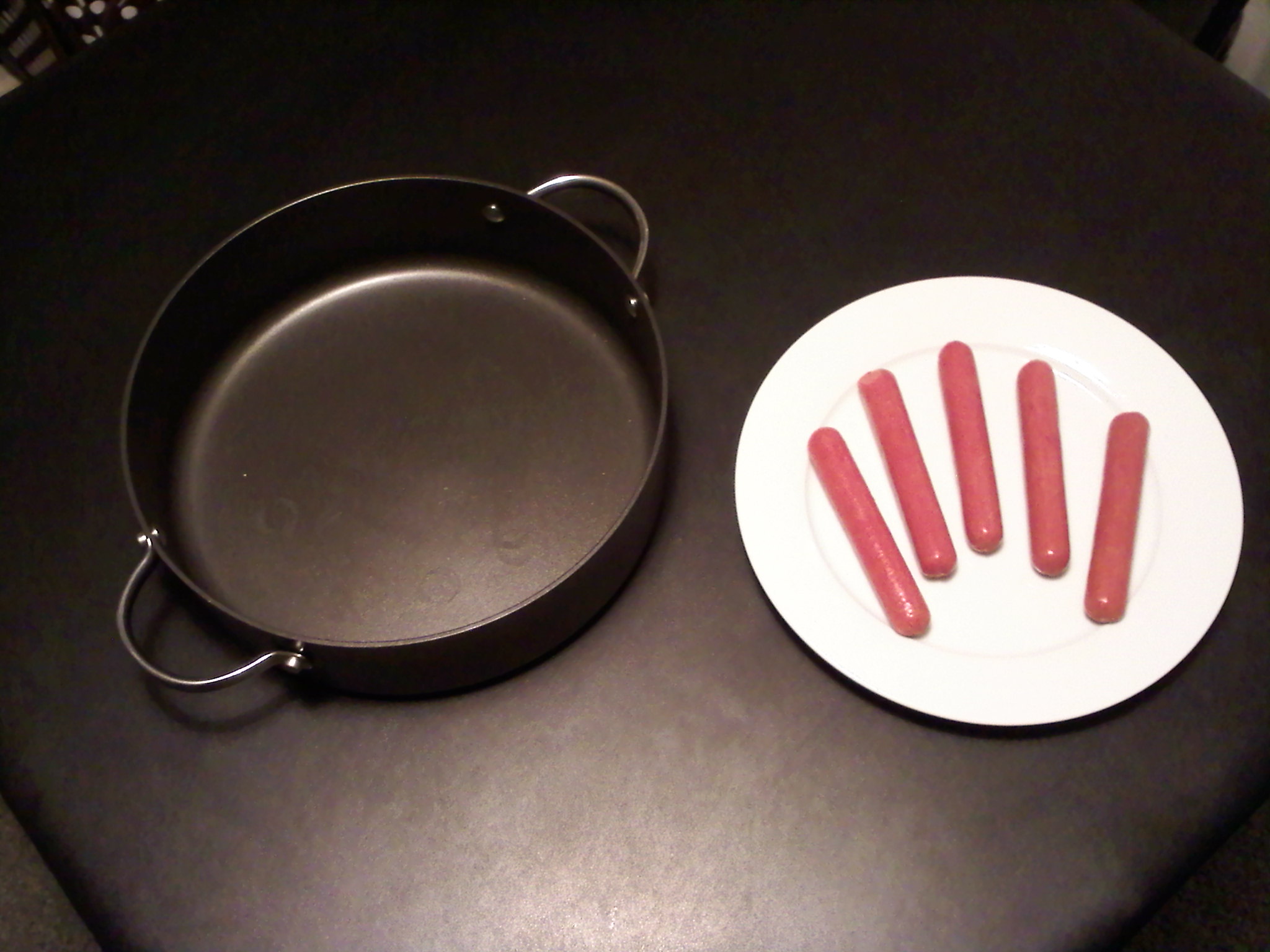 The Problem
We love hot dogs! 
We wanted to know how long it would take to cook a hot dog to a certain temperature 
Through experimental results we chose 80° C for the desired inside temperature.
The goal was to create a mathematical model that could be validated by empirical results.
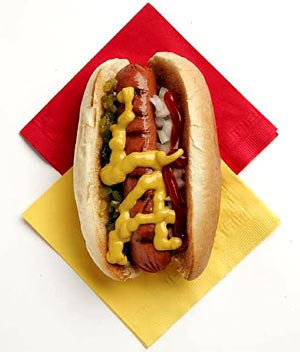 Our Assumptions
Temperature of the boiling water was 100° C
The hot dog can be analyzed as an infinite cylinder
The hot dog has constant properties
The hot dog’s properties are:
k   = .52 W/m-K
ρ = 880 kg/m3
cp  = 3350 J/kg-K
h  =  100 W/m2-K
r0  = 10 mm or .01 m
Ti  = 6° C
T∞ = 100° C
Tf = 80° C
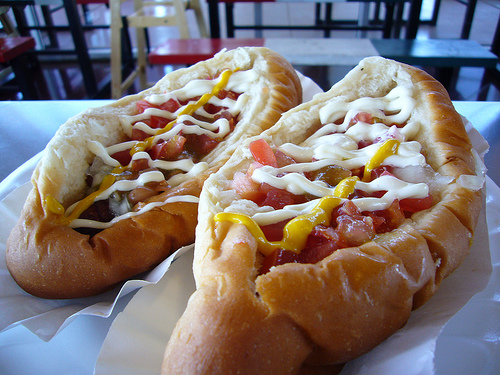 The Experiment
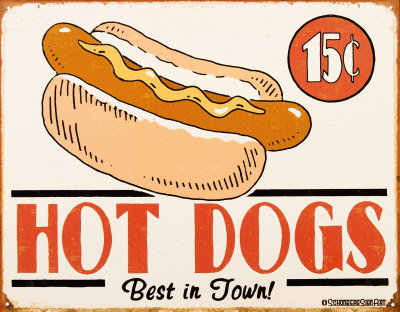 First:
We cooked a hot dog in boiling water until it was done.  Once done we measured the inside temperature with a thermometer.  Tf = 80° C
Second:
We performed the analysis to calculate the time.
Third:
We performed the experiment again, measured the time, and measured the outside temperature.
The Analysis
First:
Found the Biot Number
Bi = hLc/k = hr0/2k = (100 W/m2-K *(.01 m))/(2*(.52) W/m-K)
Bi = .96
Since Bi > .1 Analysis with lumped capacitance is inappropriate.
Second:
Therefore, we used the Heisler Chart
Bi = hr0/k = (100 W/m2-K *(.01 m))/(.52 W/m-K)
Bi = 1.92
Found Θ0* = Θ0/Θi = (Tf-T∞)/(Ti-T∞) 
Θ0* = (80-100)/(6-100) = .21
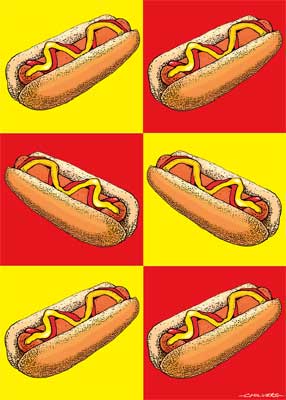 The Analysis
Third:
Found Fo = t* where t* = αt/r02   Therefore, Fo = .8
Also α = k/(ρcp) = (.52 W/m-K)/((880 kg/m3)*(3350 J/kg-K)) 
α = 1.764E-7 m2/s
Finally:
So t = (r02Fo)/α = ((.01 m)2(.8))/(1.764E-7 m2/s)
t = 453.5 seconds or 7.6 minutes
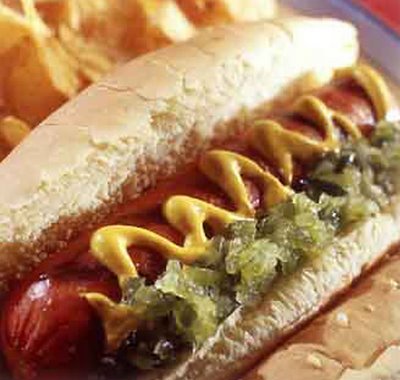 Conclusion
Analytical
Experimental
Time calculated to cook a hot dog to 80° C was 7.6 minutes
Time to actually cook a hot dog to 80° C was 6.2 minutes
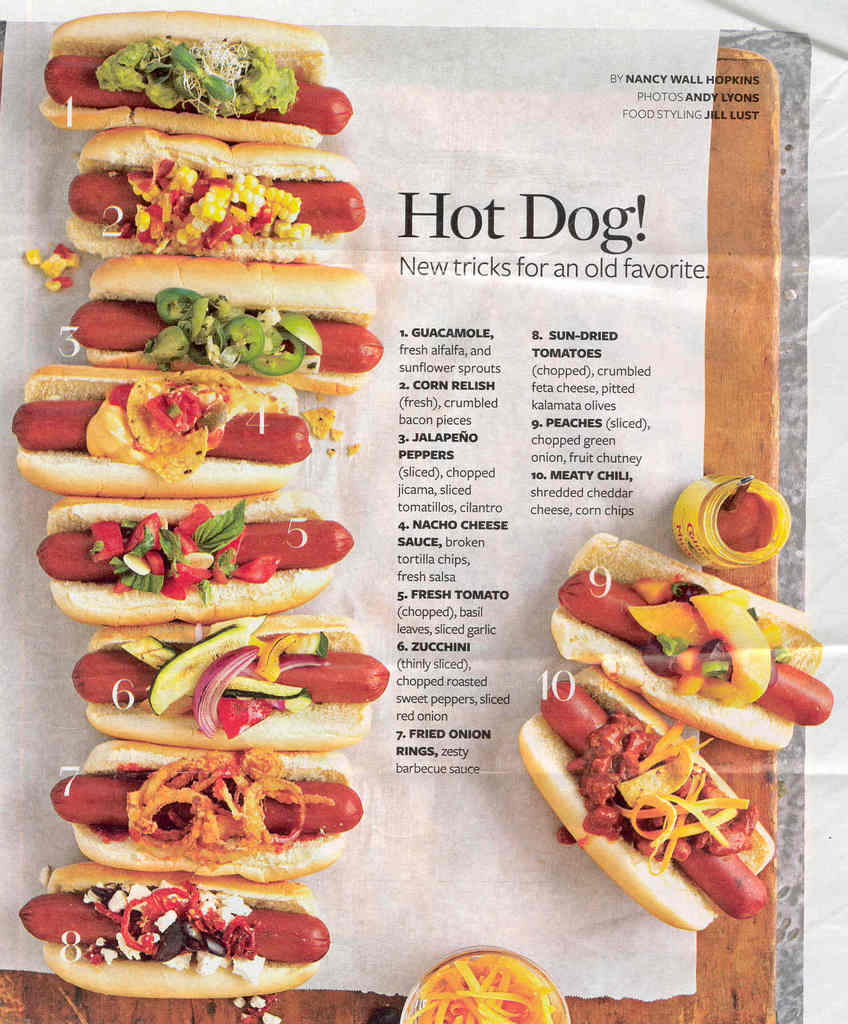 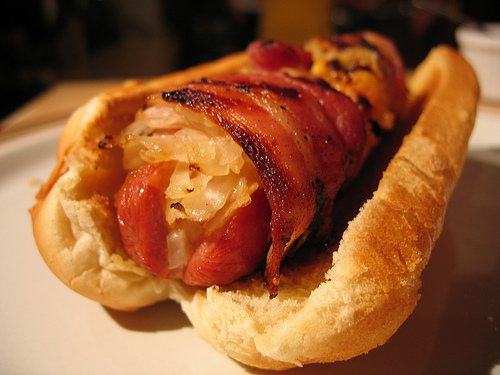 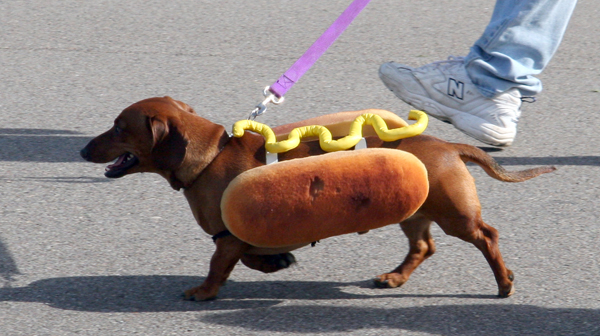 Discussion
Reasons why our analysis and experimental results differed:
Thermometer’s time constant and inaccuracy
Boiling temperature differs with altitude
Each hot dog differs slightly in properties
Human error in the experimental design
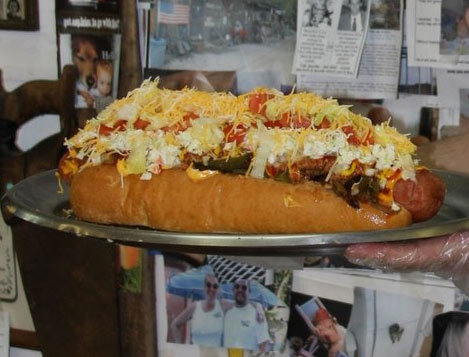 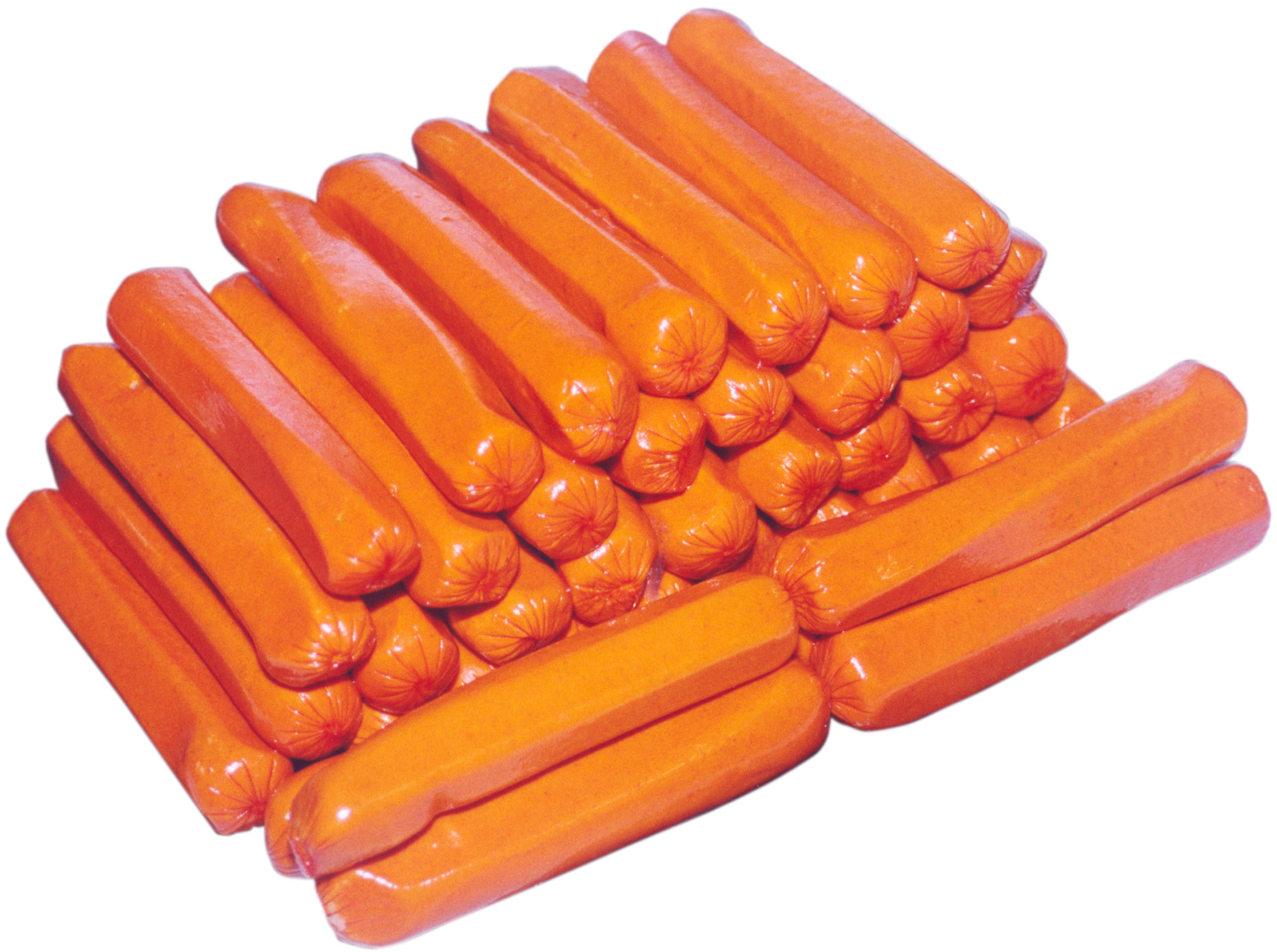